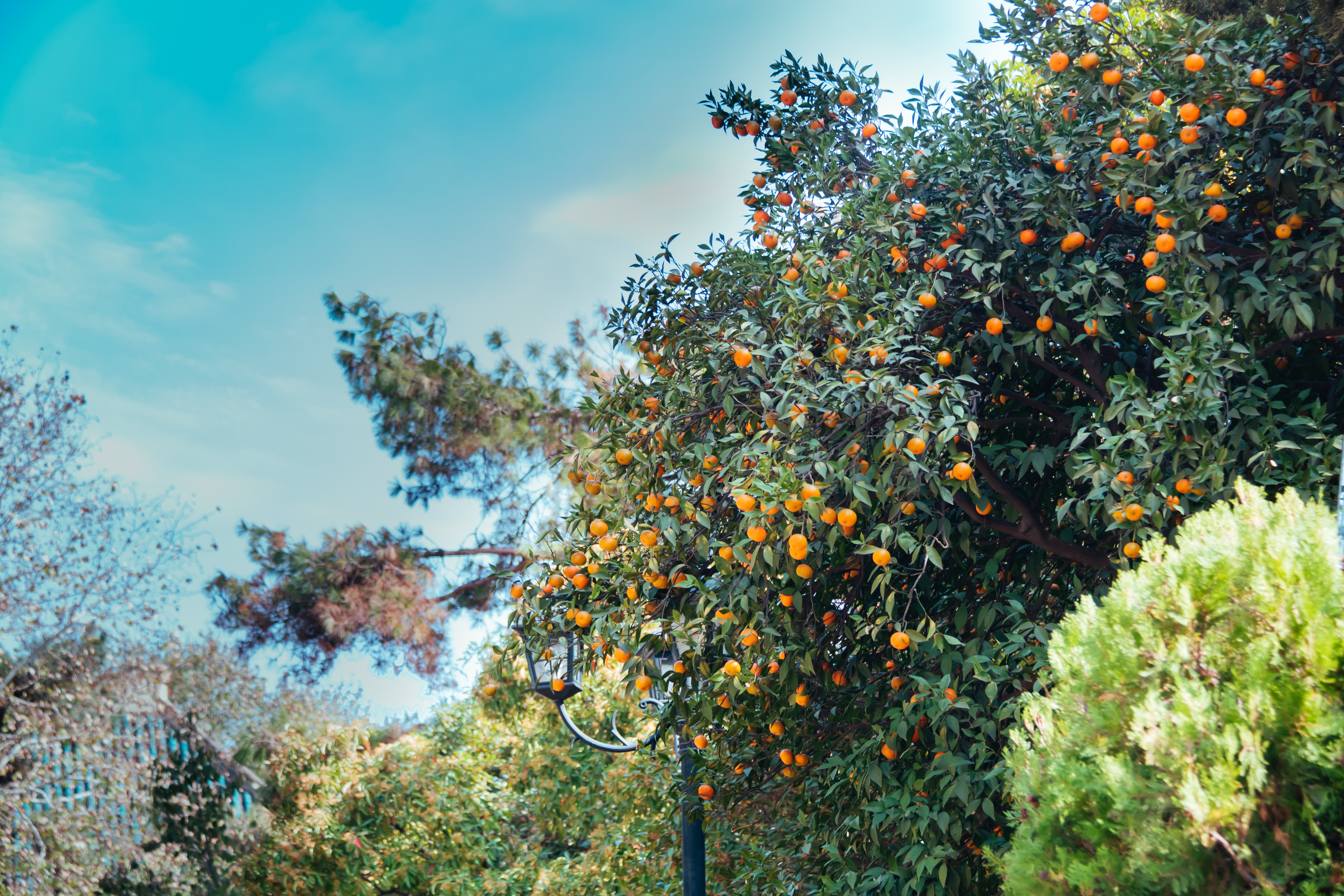 场景素材拍摄
            ——摄影运镜
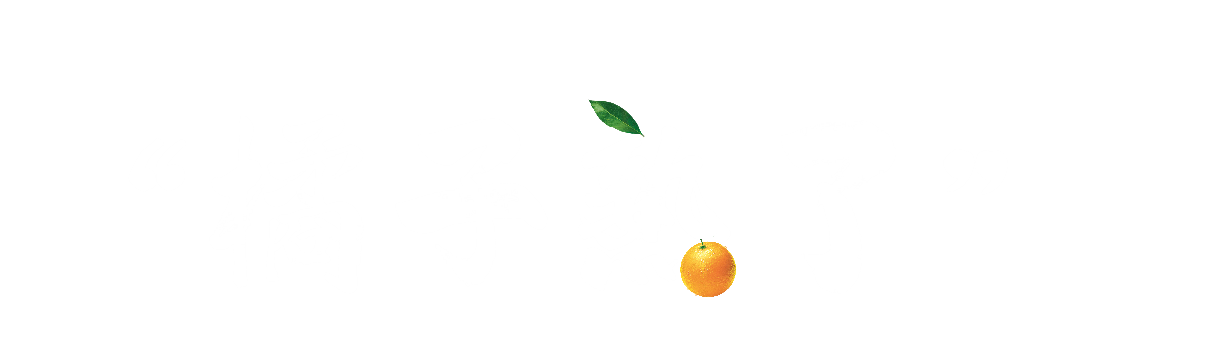 摄影运镜
想一想：

            为什么要学习摄像运镜技巧呢？
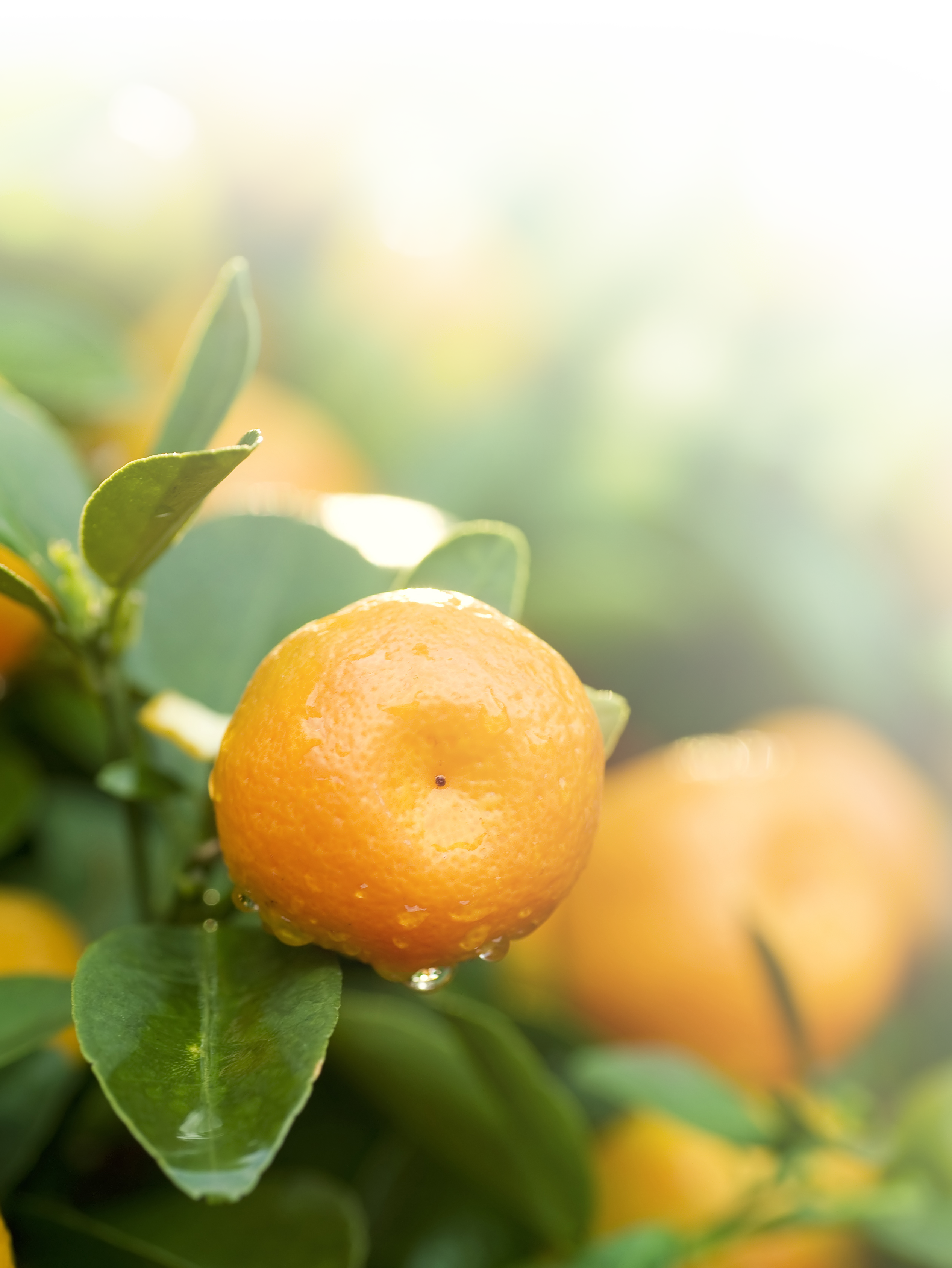 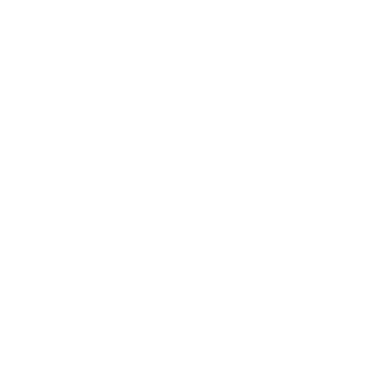 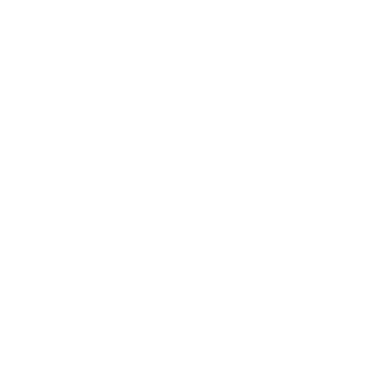 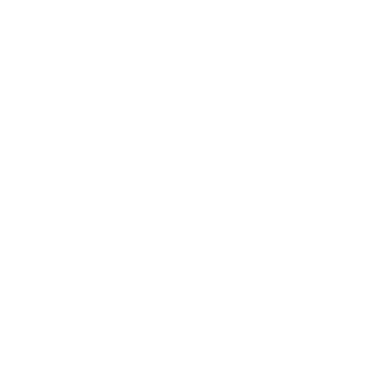 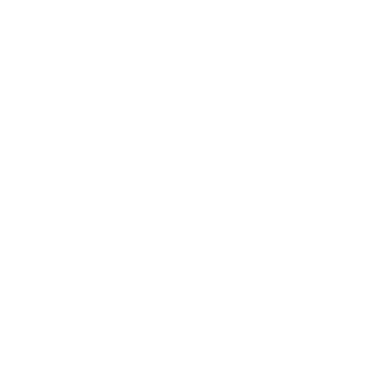 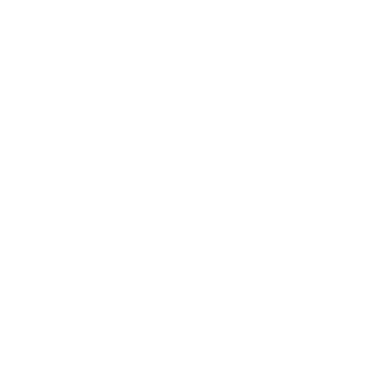 练技术
析任务
学新知
评任务
赛作品
摄影运镜
摄像机的稳定性。正确的持机姿势和稳定器材的使用，是保证运镜顺滑和保持画面平衡的前提。通
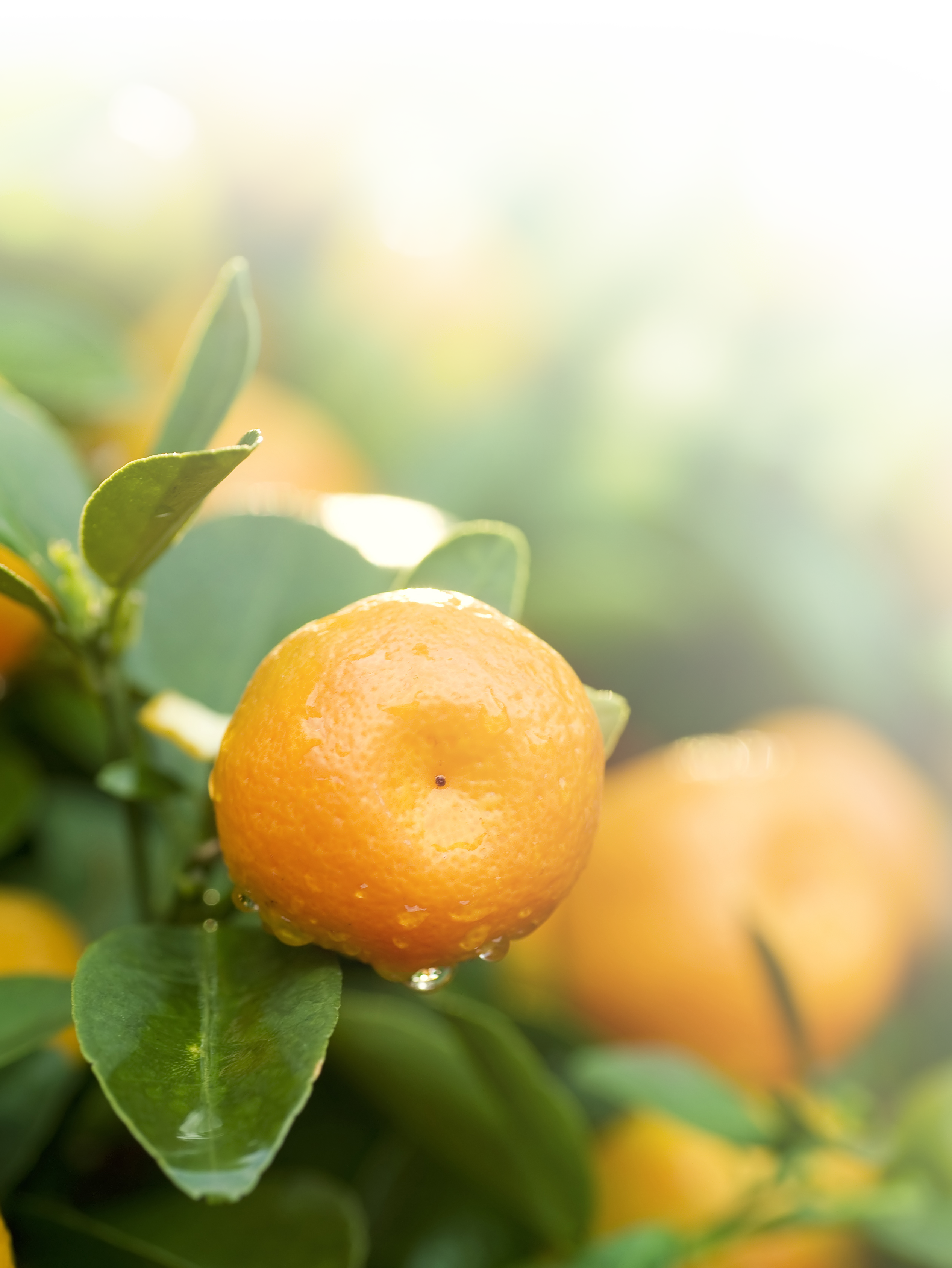 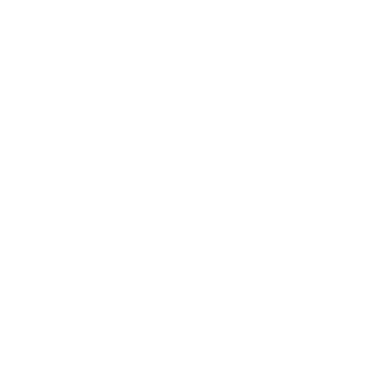 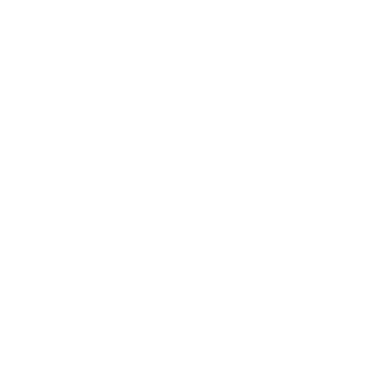 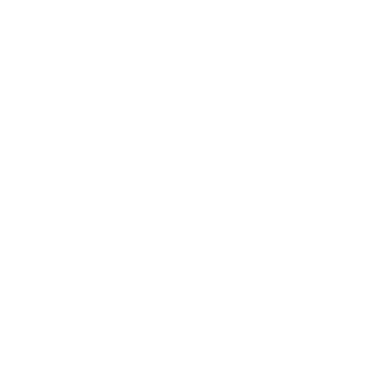 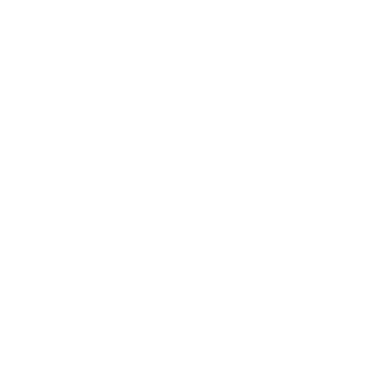 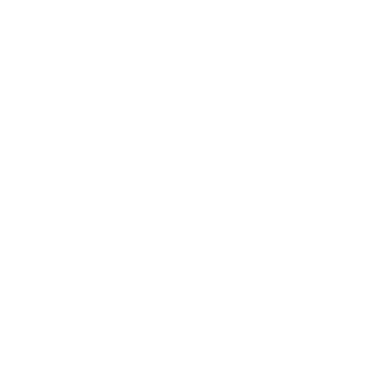 练技术
析任务
学新知
评任务
赛作品
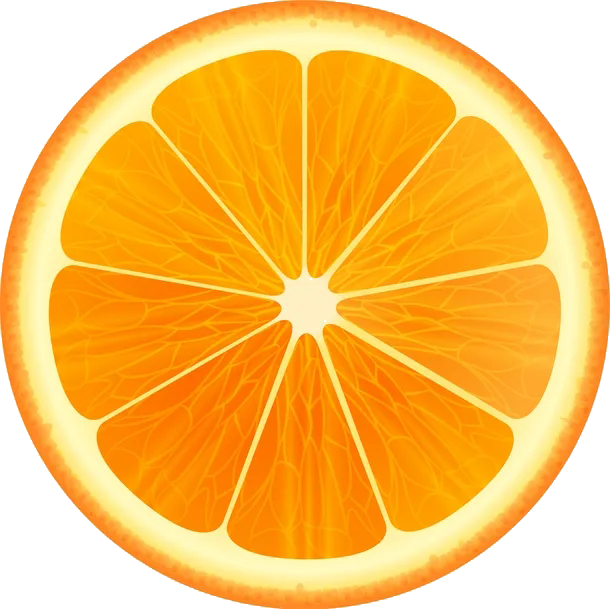 摄影运镜
推拉镜头

       通过操纵镜头与拍摄对象的距离，创造出拉近或推远的视觉效果，让场景的空间感得到极大的拓展。
运镜技巧
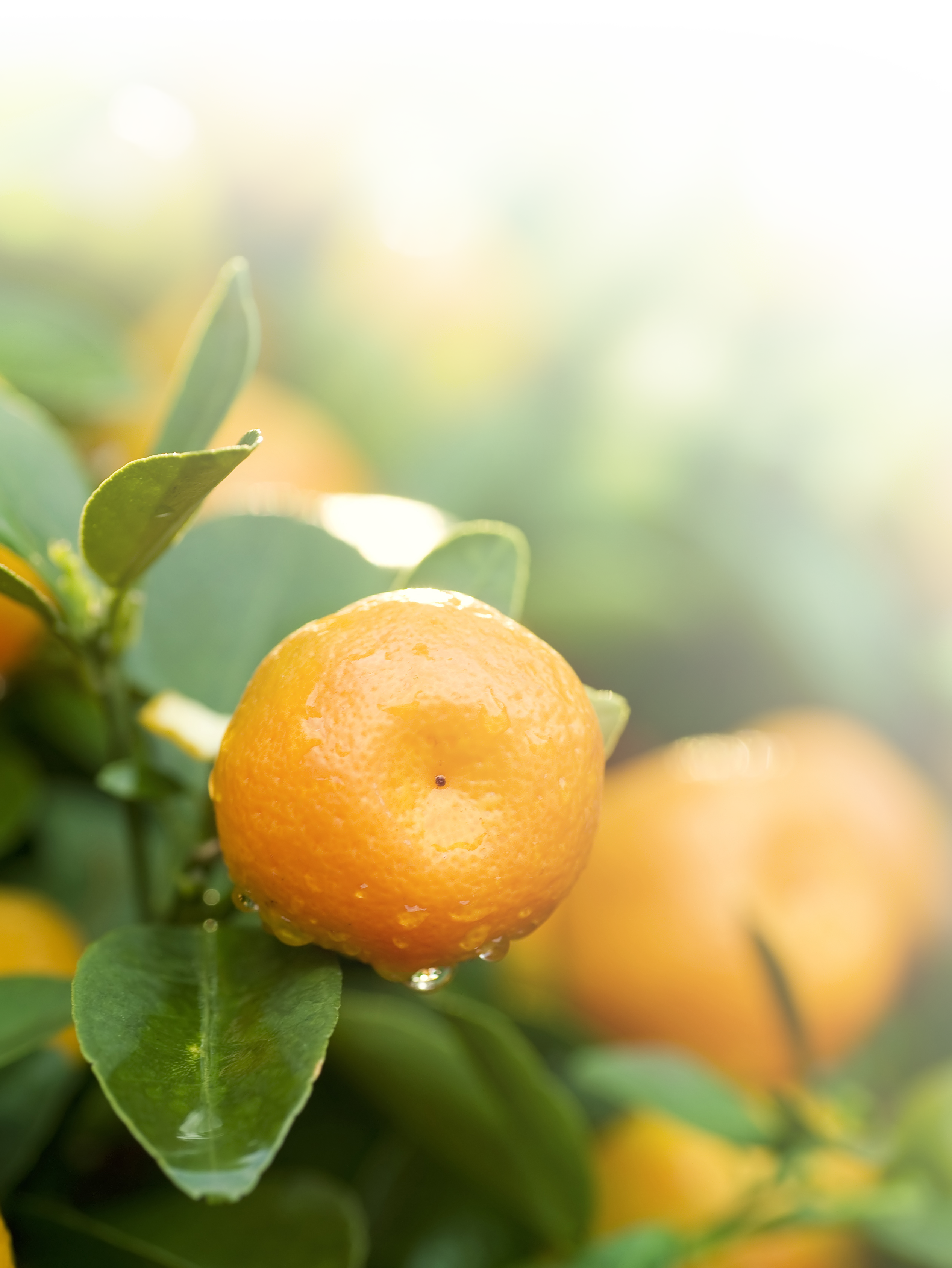 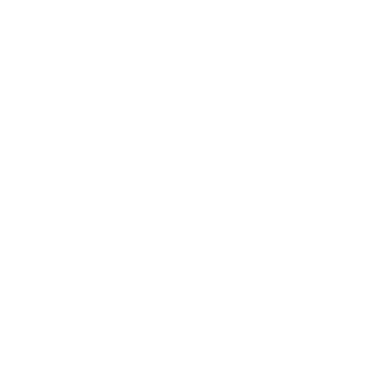 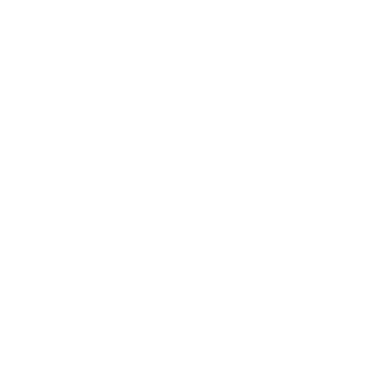 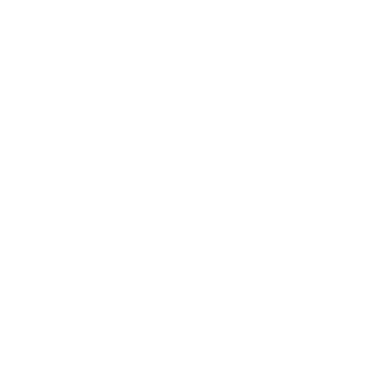 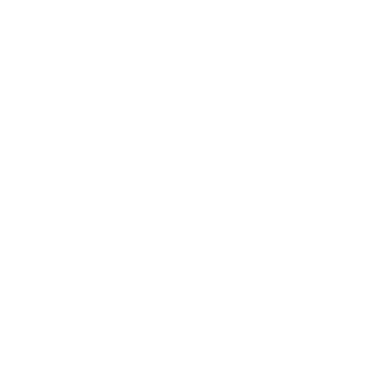 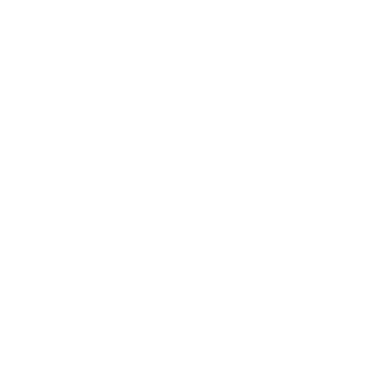 练技术
析任务
学新知
评任务
赛作品
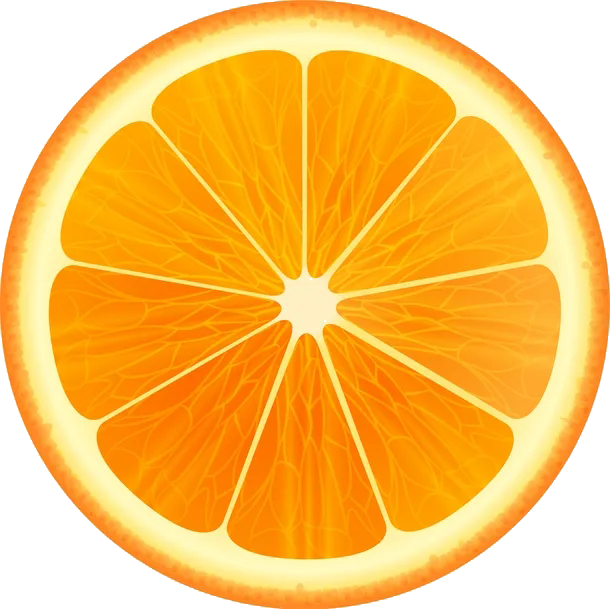 摄影运镜
摇镜头

       这种水平旋转镜头的手法，适合用来展现大面积的场景或是水平移动的动态。
运镜技巧
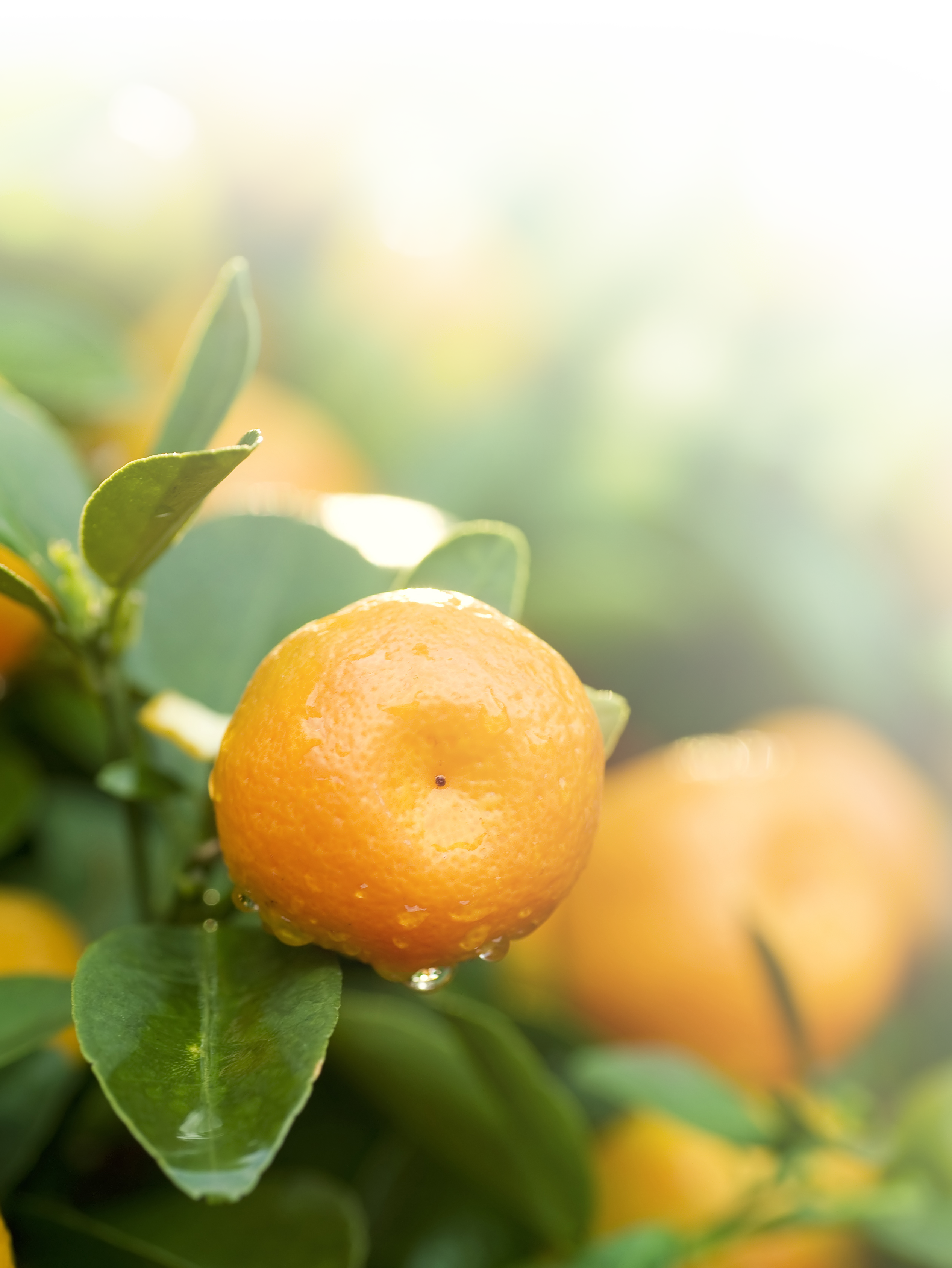 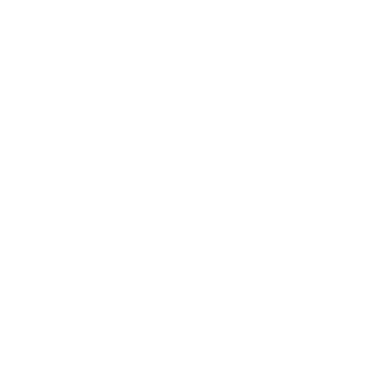 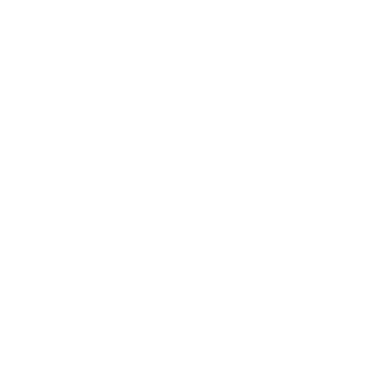 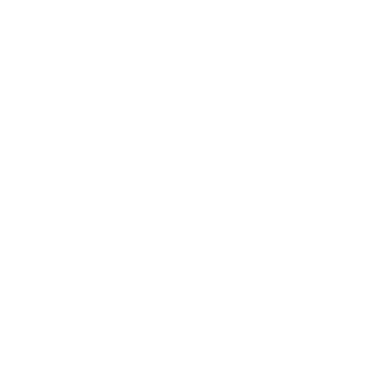 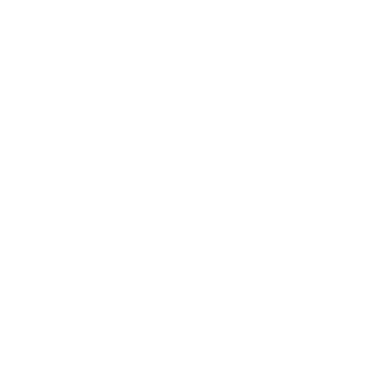 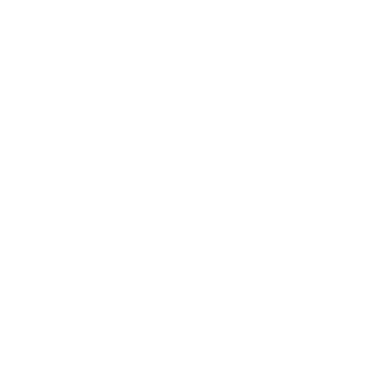 练技术
析任务
学新知
评任务
赛作品
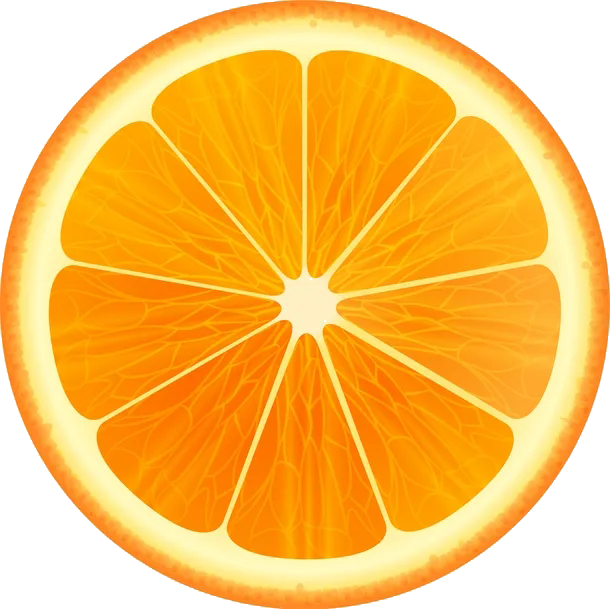 摄影运镜
仰俯镜头

       通过改变拍摄角度，使摄像机向上或向下倾斜，我们可以捕获完全不同的视野以及视觉层次。
运镜技巧
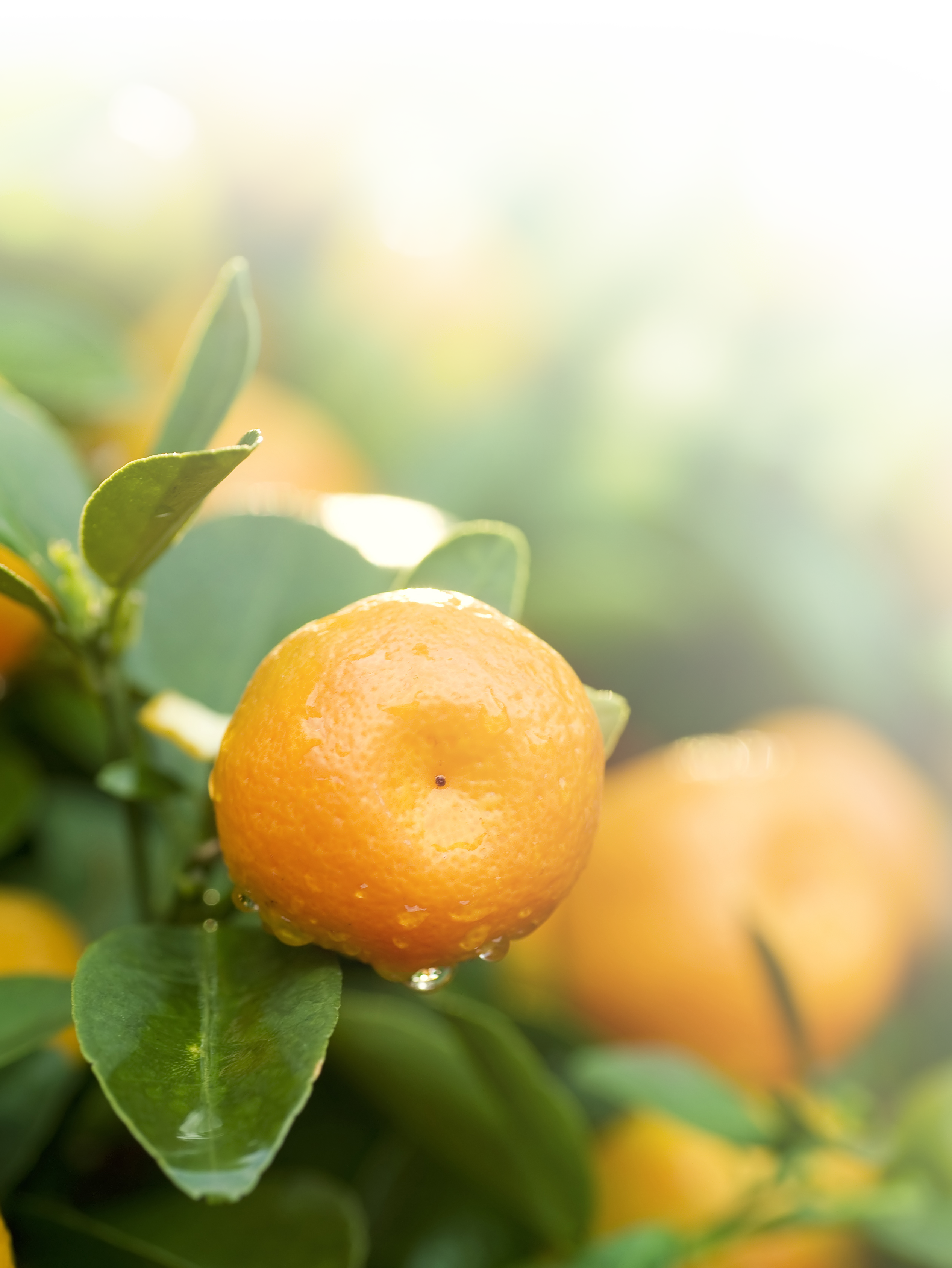 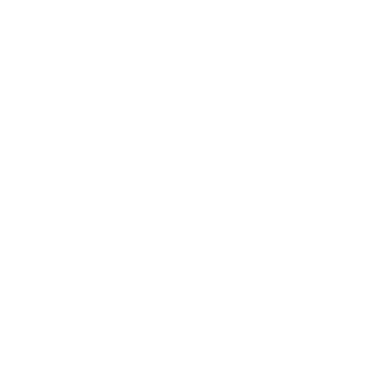 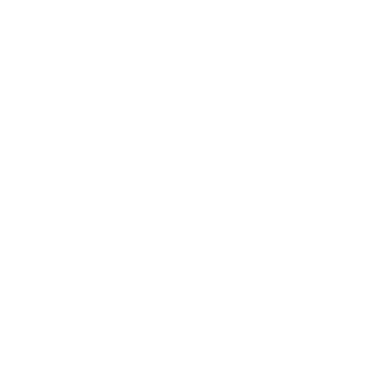 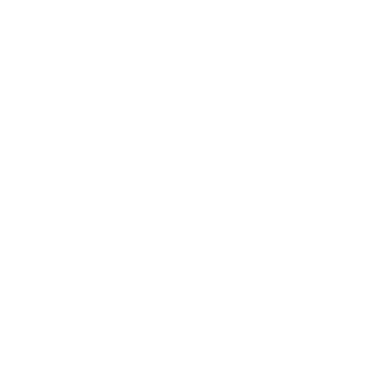 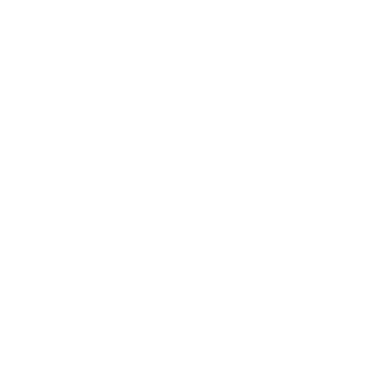 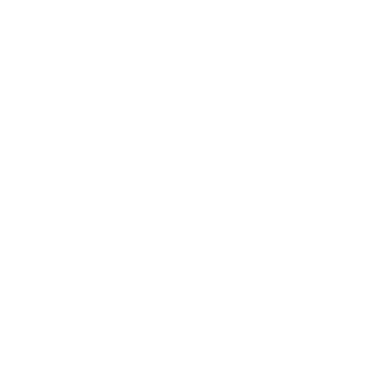 练技术
析任务
学新知
评任务
赛作品
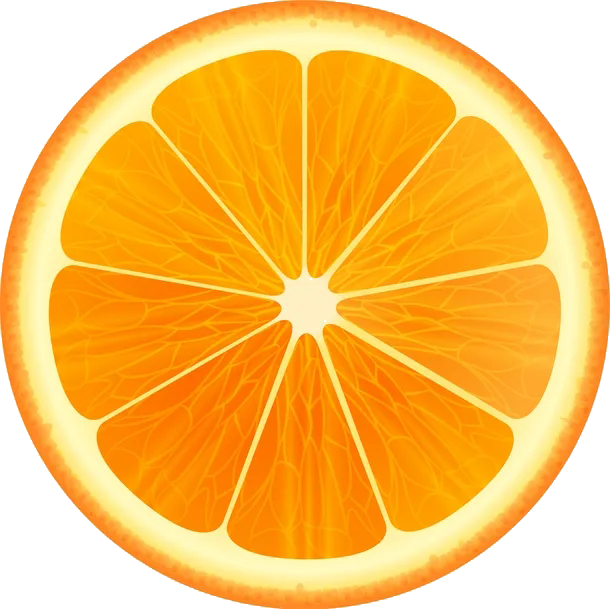 摄影运镜
拍一拍

       走进那片绿意盎然、果实累累的橘子园进行拍摄
运镜技巧
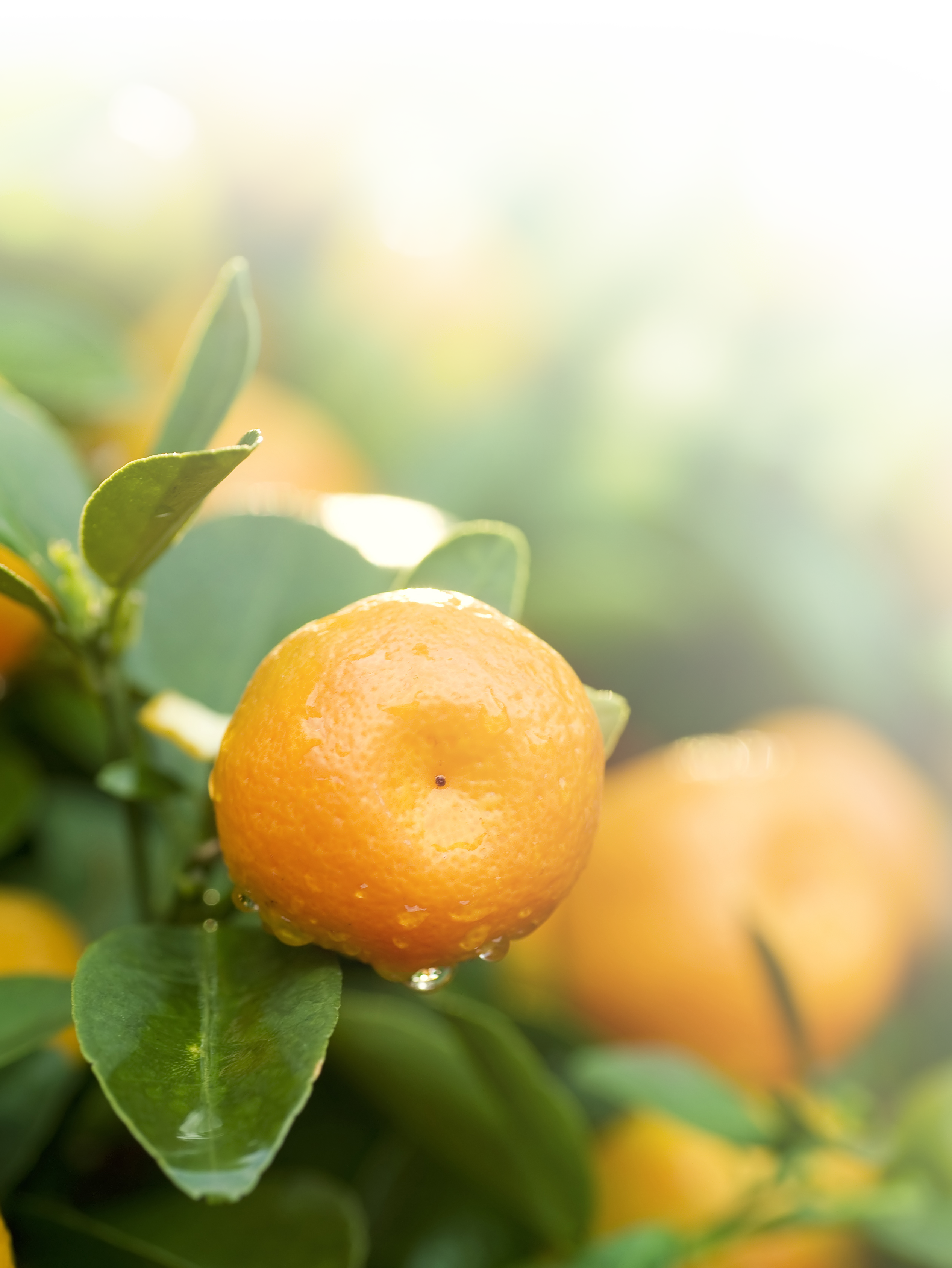